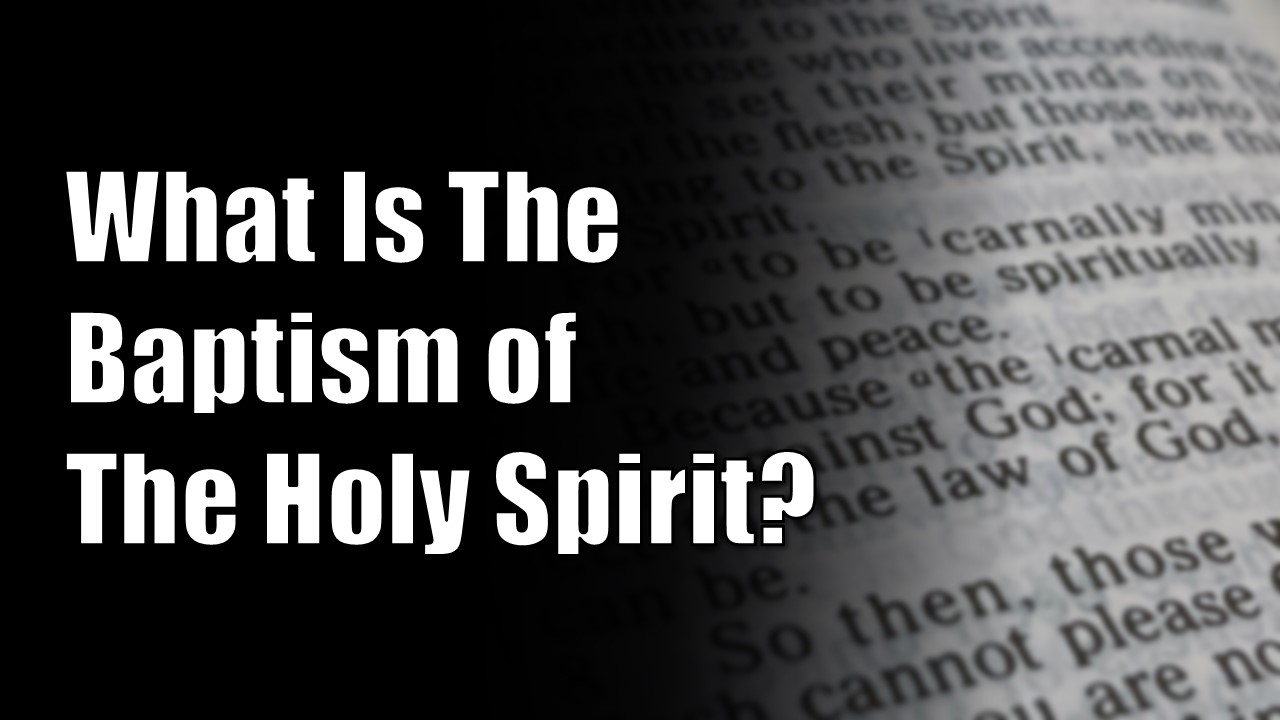 1
Acts 1:4-5, NKJV
And being assembled together with them, He commanded them not to depart from Jerusalem, but to wait for the Promise of the Father, “which,” He said, “you have heard from Me; 5 for John truly baptized with water, but you shall be baptized with the Holy Spirit not many days from now.”
2
What Is Baptism?

The English words "baptize" and "baptism" are transliterations, not translations, of the Greek words "βαπτίζω" (baptizo) and "βάπτισμα" (baptisma), which mean "to dip, immerse, or plunge" "immersion, submersion.”
3
The Bible Describes Seven Distinct Baptisms (immersions)

1. Baptism of Israel 			1 Cor 10:1-2
2. Baptism of John 			Mt 21:25
3. Baptism by Jesus			Jn 4:1-2; 3:22-30
4. Baptism of suffering 		Mk 10:35-38
5. Baptism of fire 		  		Mt 3:11-12
6. Baptism into Christ		  	Mk 16:16 
7. Baptism of the Holy Spirit 	Acts 1, 2, 10, 11
4
The “baptism of the Holy Spirit” was directly promised to the Apostles by Jesus to be given  shortly after His ascension. (Acts 1:4-5).

The Holy Spirit was prophesied to be given to believers. Joel 2:38-32 speaks of the miraculous, but the “gift” of Acts 2:38 is the overall salvation given through the revelation of God’s Word by the Spirit (Acts 2:21).

The miraculous endowments would come after baptism into Christ, but not before the Apostles imparted those “gifts” with the laying of their hands.
5
How Did They Receive the Holy Spirit 
In The First Century?

1.  A direct application (“baptism”) of the Holy 
     Spirit to a select few for a distinct purpose.

2.  By the laying on of the Apostles hands after  
     their baptism into Christ.
6
As we studied last evening, we must not confuse the baptism of the Holy Spirit with the giving of gifts through the Apostles hands…

John 1:32-34 - He will “baptize” with Holy Spirit
Acts 1:4-8 – This “baptism” specifically promised
Acts 2:4 - Were filled with Holy Spirit (HS baptism)
Acts 8:14-17- After baptism by Apostles hands
Acts 10:44 - Given directly to gentiles (HS baptism)
Acts 11:15-18 - As upon us at the beginning
7
How Were The Gifts Given Without Direct Baptism of the Holy Spirit?
8
Acts 8:14-17, NKJV 
Now when the apostles who were at Jerusalem heard that Samaria had received the word of God, they sent Peter and John to them, 15 who, when they had come down, prayed for them that they might receive the Holy Spirit. 16 For as yet He had fallen upon none of them. They had only been baptized in the name of the Lord Jesus. 17 Then they laid hands on them, and they received the Holy Spirit.
9
This was not the “gift” of salvation as they had already been “saved” when they were baptized…v.16.

These were “gifts” given with power by the Apostles as miraculous endowments…v.13.

Giving the gift of the Holy Spirit could not be bought nor given by anyone other than the Apostles…vs.18-23.
10
Acts 19:1-6, NKJV  
And it happened, while Apollos was at Corinth, that Paul, having passed through the upper regions, came to Ephesus. And finding some disciples he said to them, “Did you receive the Holy Spirit when you believed?” So they said to him, “We have not so much as heard whether there is a Holy Spirit.” And he said to them, “Into what then were you baptized?” So they said, “Into John’s baptism.” Then Paul said, “John indeed baptized with a baptism of repentance, saying
11
Acts 19:1-6, NKJV  
to the people that they should believe on Him who
would come after him, that is, on Christ Jesus.” When they heard this, they were baptized in the name of the Lord Jesus. And when Paul had laid hands on them, the Holy Spirit came upon them, and they spoke with tongues and prophesied.
12
Are There Apostles Today?

Must be an eyewitness of the resurrected Christ, Acts 1:21-22, 1 Cor 9:1

Must have been chosen by the Lord, Acts 1:2, 24, 25; Gal 1:1

The miraculous work of the Apostles would be fulfilled by the time of their death within the first century.
13
How Do We Know That Miraculous Works Would Cease?
14
They would stop after the Apostles died and could no longer lay hands to impart gifts.

No one else ever or will ever have authority to pass along those gifts. (Acts 8:18-24)

When the written word was completed. (1 Cor 13:8)

And because it was prophesied….
15
1 Corinthians 13:8-10, NKJV
“Love never fails. But whether there are prophecies, they will fail; whether there are tongues, they will cease; whether there is knowledge, it will vanish away. 9 For we know in part and we prophesy in part. 10 But when that which is perfect has come, then that which is in part will be done away.”
16
These following verses show us that the “perfect” or “complete” word is sufficient in it’s written form, as the various “gifts” would cease.
17
1 Corinthians 13:8-10, NKJV
“Love never fails. But whether there are prophecies, they will fail; whether there are tongues, they will cease; whether there is knowledge, it will vanish away. 9 For we know in part and we prophesy in part. 10 But when that which is perfect has come, then that which is in part will be done away.”
18
2 Timothy 3:16-17, KJV 
16 All scripture is given by inspiration of God, and is profitable for doctrine, for reproof, for correction, for instruction in righteousness: 17 That the man of God may be perfect, thoroughly furnished unto all good works.

2 Timothy 3:17, NKJV
17 that the man of God may be complete, thoroughly equipped for every good work.
19
James 1:25, NKJV 
But he who looks into the perfect law of liberty and continues in it, and is not a forgetful hearer but a doer of the work, this one will be blessed in what he does.
20
Some say that God has not revealed all 
of His will, therefore, new revelations     
must come.
21
What are the consequences of an incomplete revelation?

Questions the infallibility of the Bible.
Other writings are prone to be accepted.
God is open to change His mind.
New doctrines are readily accepted.
New doctrines change with time; societies views.
An incomplete revelation does not save.
22
Ephesians 3:2-5, NKJV (AD 60-62)
2 if indeed you have heard of the dispensation of the grace of God which was given to me for you,3 how that by revelation He made known to me the mystery (as I have briefly written already, 4 by which, when you read, you may understand my knowledge in the mystery of Christ), 5 which in other ages was not made known to the sons of men, as it has now been revealed by the Spirit to His holy apostles and prophets….
23
Ephesians 3:10-11, NKJV
10 to the intent that now the manifold wisdom of God might be made known by the church to the principalities and powers in the heavenly places, 11 according to the eternal purpose which He accomplished in Christ Jesus our Lord
24
Ephesians 3:3-11

Not known, mystery			5, 9
Revealed by Spirit				5
To Apostles and prophets	  	5
Written						3
Read						4
Understood					4
Made known					10
Accomplished					11
25
By the time that Paul writes again to the church in Ephesus, he is not revealing any thing new. He is encouraging them to open their understanding to what has been revealed, taught, and written over the past 30 years since the resurrection of Christ. By this time, we can conclude that the revelation of the Gospel from the Spirit has been completed. Consider what Paul had written to the Galatians within the decade earlier…
26
Galatians 1:6-8, NKJV (AD 48-55)
6 I marvel that you are turning away so soon from Him who called you in the grace of Christ, to a different gospel, 7 which is not another; but there are some who trouble you and want to pervert the gospel of Christ. 8 But even if we, or an angel from heaven, preach any other gospel to you than what we have preached to you, let him be accursed.
27
Deuteronomy 4:2 (NKJV) “You shall not add to the word which I command you, nor take from it, that you may keep the commandments of the LORD your God which I command you.”

Deuteronomy 12:32 (NKJV) “Whatever I command you, be careful to observe it; you shall not add to it nor take away from it.”

Proverbs 30:5-6 (NKJV) “Every word of God is pure; He is a shield to those who put their trust in Him. Do not add to His words, Lest He rebuke you, and you be found a liar.”

Revelation 22:18-19 (NKJV) “For I testify to everyone who hears the words of the prophecy of this book: If anyone adds to these things, God will add to him the plagues that are written in this book; and if anyone takes away from the words of the book of this prophecy, God shall take away his part from the Book of Life, from the holy city, and from the things which are written in this book.”
28
Which Baptism Saves Us?
29
Ephesians 4:5 
One Lord, one faith, one baptism…
30
Which Baptism Saves The Soul?

1. Baptism of Israel 			1 Cor 10:1-2
2. Baptism of John 			Mt 21:25
3. Baptism by Jesus			Jn 4:1-2; 3:22-30
4. Baptism of suffering 		Mk 10:35-38
5. Baptism of fire 		  		Mt 3:11-12
6. Baptism into Christ		  	Mk 16:16 
7. Baptism of the Holy Spirit 	Acts 1, 2, 10, 11
31
Acts 2:37-38
37 Now when they heard this, they were cut to the heart, and said to Peter and the rest of the apostles, "Men and brethren, what shall we do?"
38 Then Peter said to them, "Repent, and let every one of you be baptized in the name of Jesus Christ for the remission of sins; and you shall receive the gift of the Holy Spirit.
32
Acts 19:4-5
Then Paul said, "John indeed baptized with a baptism of repentance, saying to the people that they should believe on Him who would come after him, that is, on Christ Jesus.“ When they heard this, they were baptized in the name of the Lord Jesus.
33
Acts 22:16
And now why are you waiting? Arise and be baptized, and wash away your sins, calling on the name of the Lord.
34
Salvation in no other name
35
HEAR the Word			Rom 10:13-17 
BELIEVE the truth		Heb 11:6; Jn 8:24 
REPENT from all sins	   	Lk 13:3; Acts 2:38 
CONFESS Christ		   	Matt 10:32-33
BAPTIZED into Christ    	Acts 2:38
ADDED to the Church    	Acts 2:47
FAITHFUL to the Lord    	Rev 2:10
PROCLAIM the Lord		1 Pet 2:9
WORSHIP the Lord		John 4:24
36